Site Sciences biologiques etSciences sociales appliquées
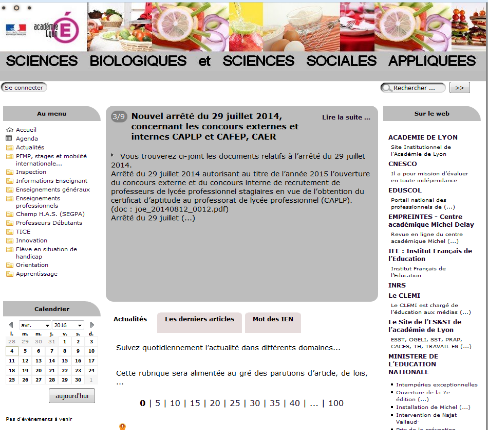 http://www2.ac-lyon.fr/enseigne/sbssa/